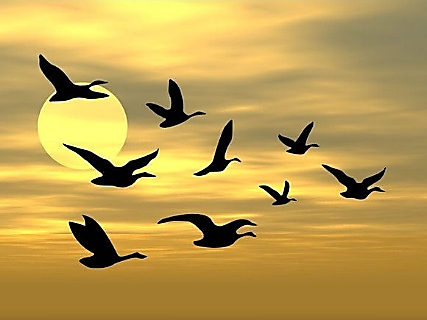 V I T A L I D A D.
E.
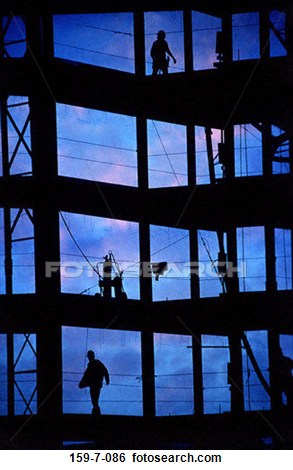 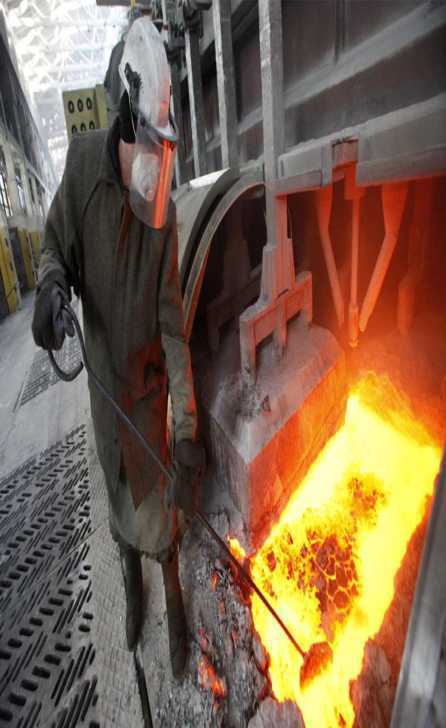 EN TU TRABAJO TRANSMITE VITALIDAD
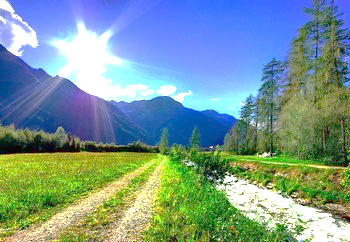 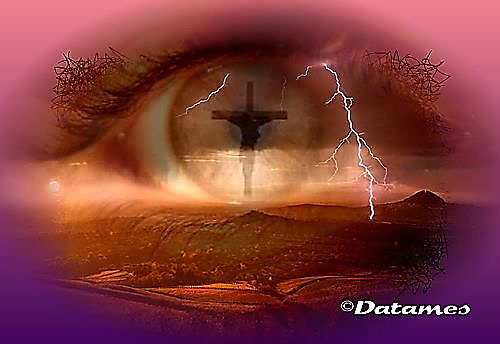 EN LOSALTIBAJOSDE LAVIDAPON LAFUERZAENLA  F E
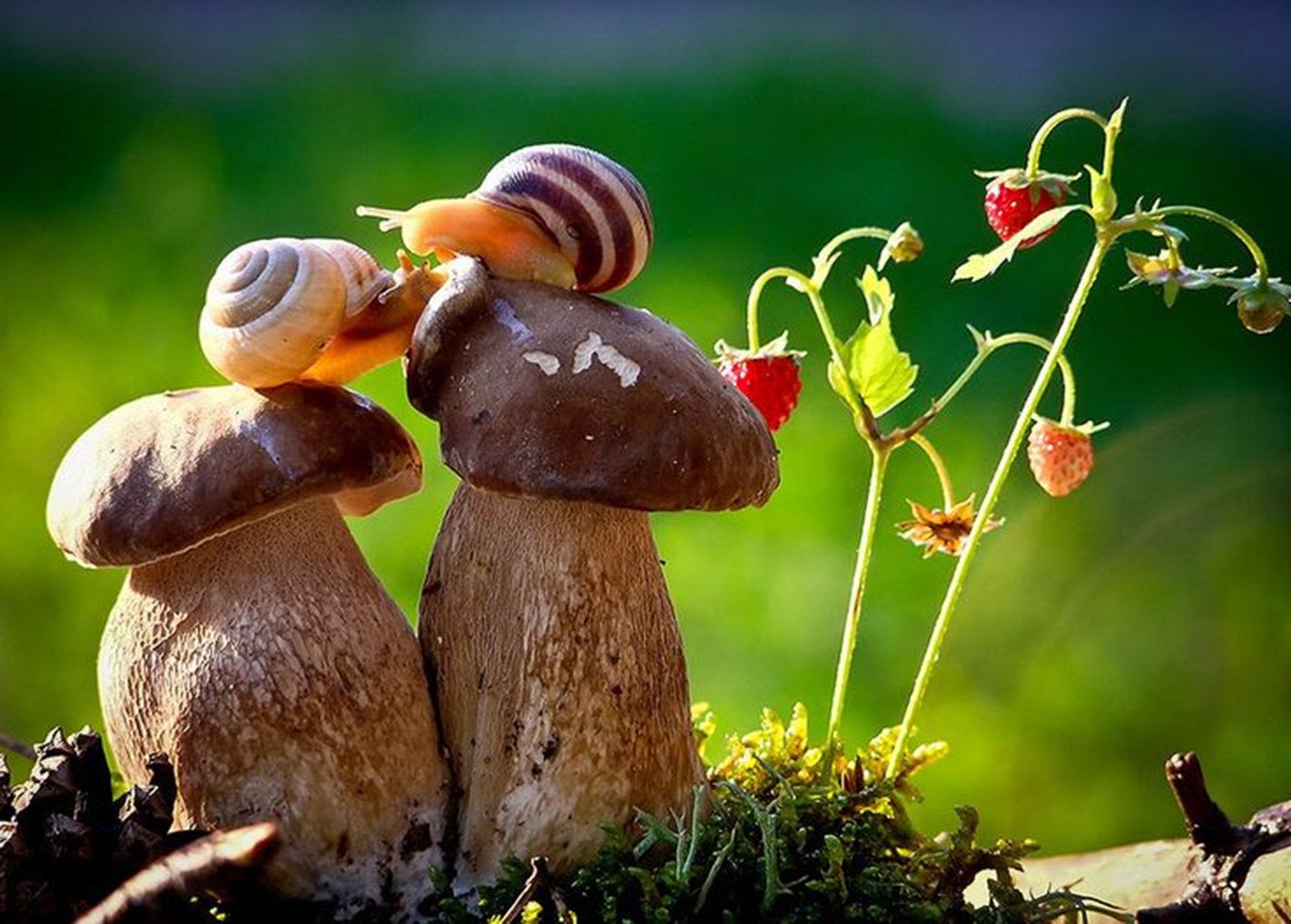 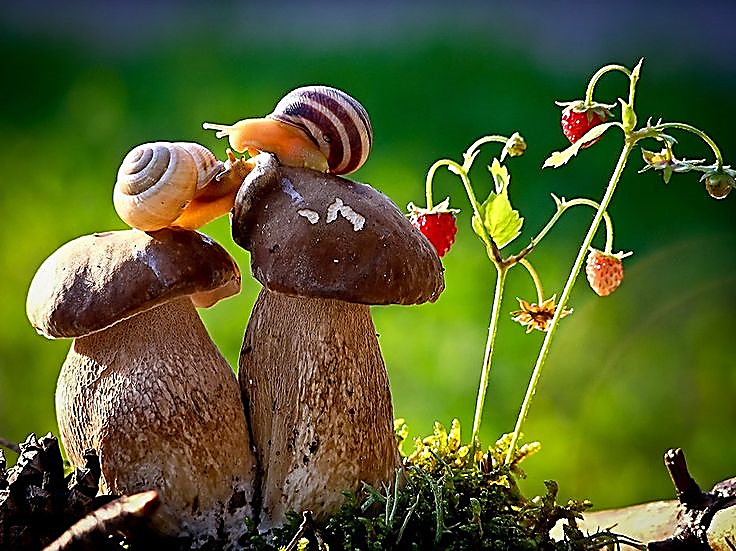 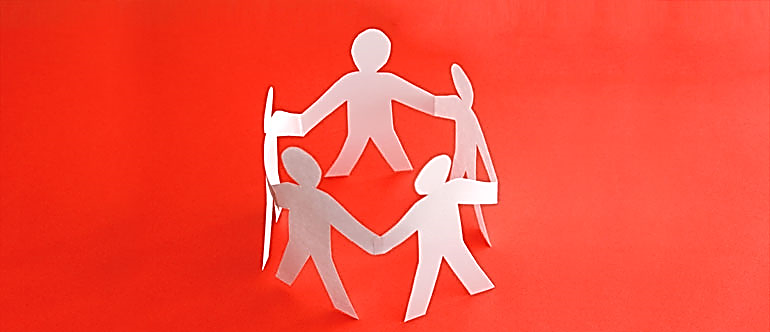 No seasnunca “aburrido”, vigorizaesosdonesdelSeñor
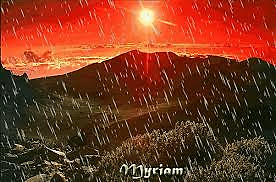 No tedejeszarandear,tensiemprefijalamirada
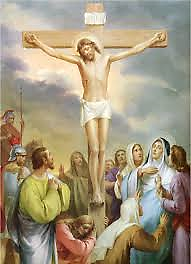 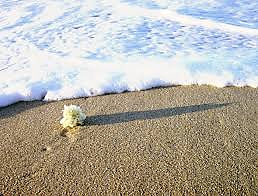 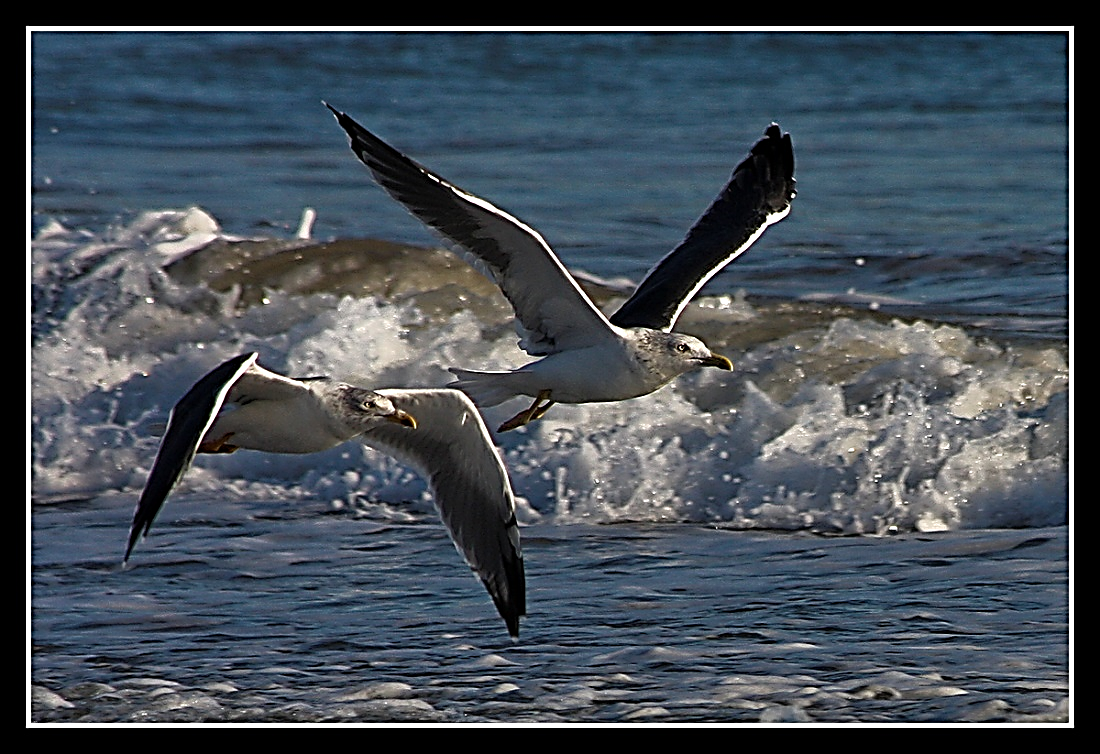 Lasolassesuceden,mira esaespumablanca
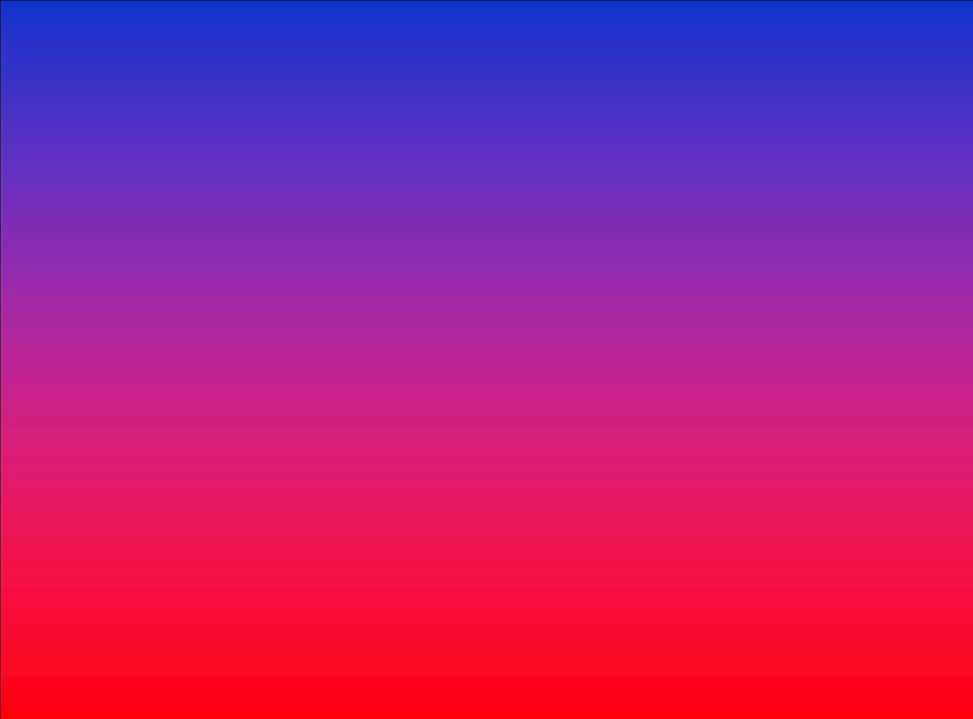 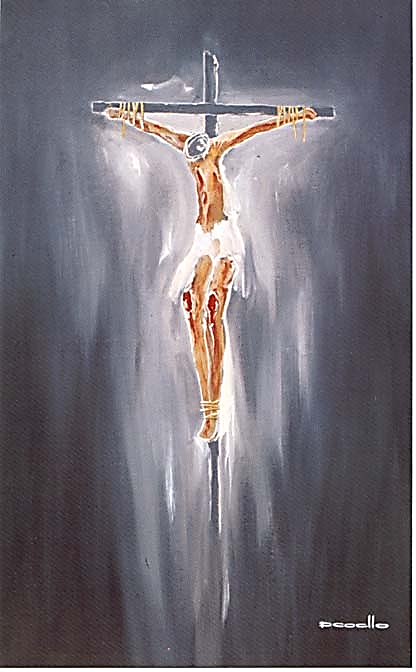 Mira esa pobreza y dolor,resígnate con JESÚS,a sufrir tus  pruebas
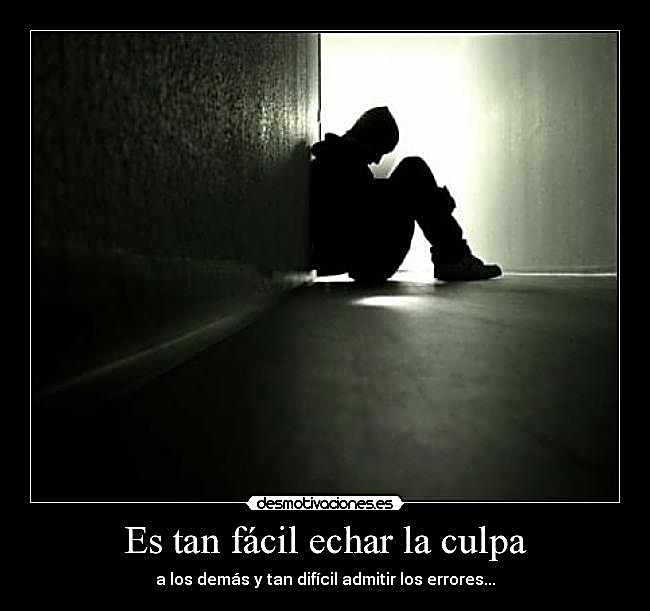 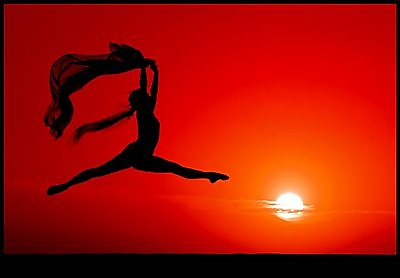 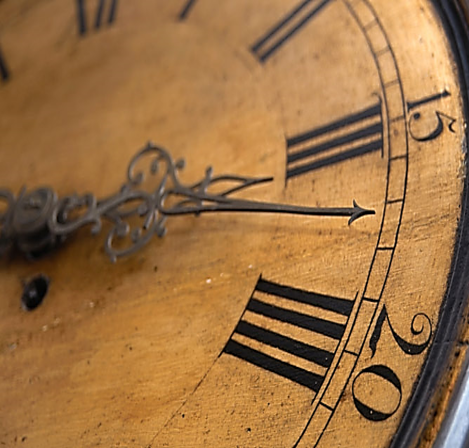 Cada día un  momentode  silencio, sentirás VIDA para rectificar
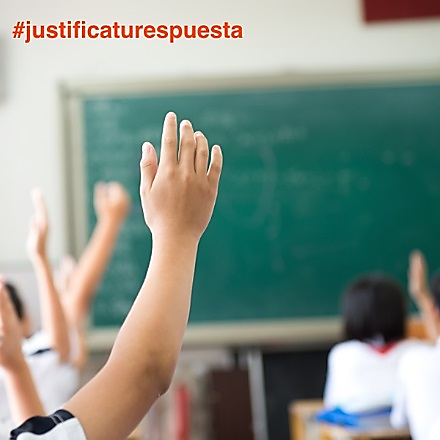 A.M.D.G.
Desarrollalacapacidaddehacerpor losdemás,lomejor
NO TE ASUSTE EL SILENCIO,
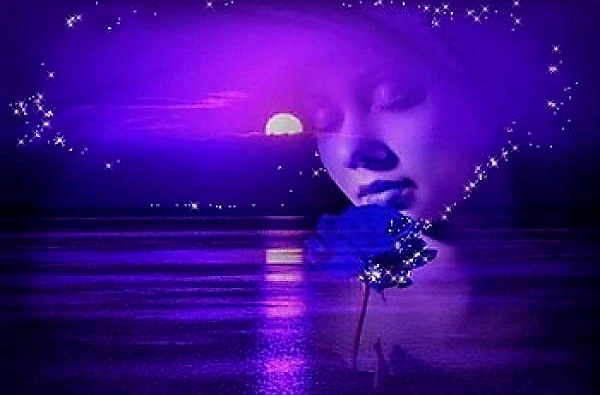 ESCUCHA EL CORAZÓN
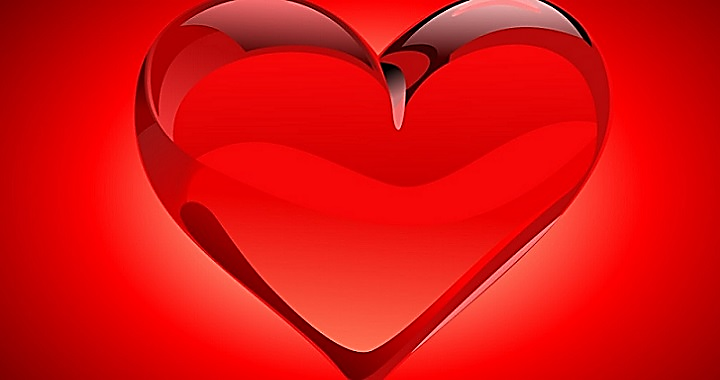 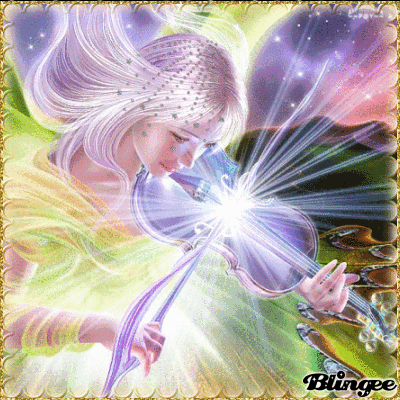 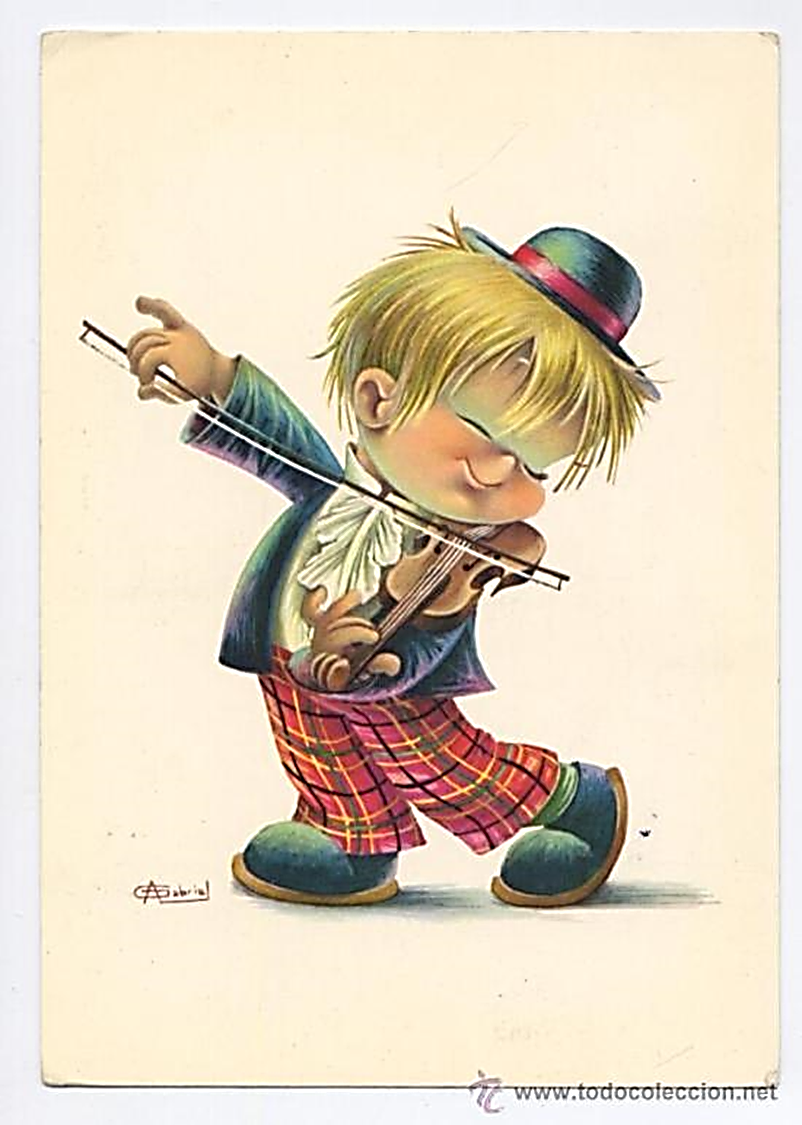 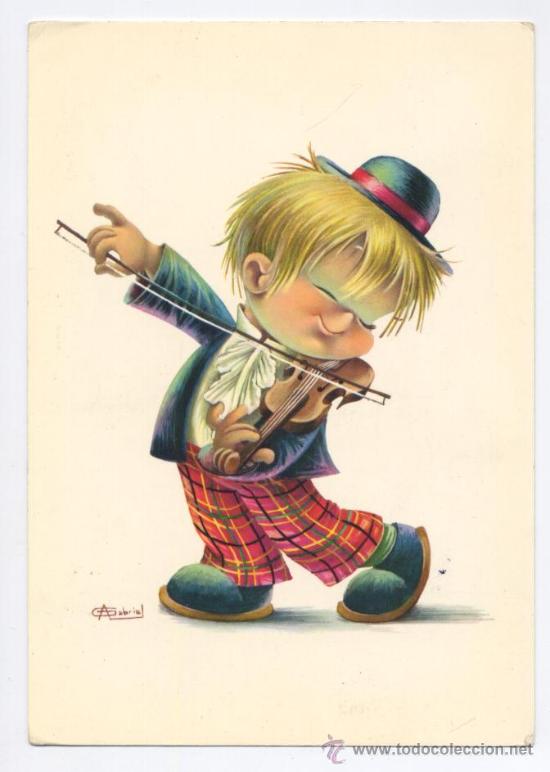 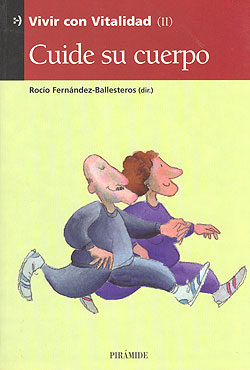 LA FE TIENE OIDOS, ESCÚCHALA
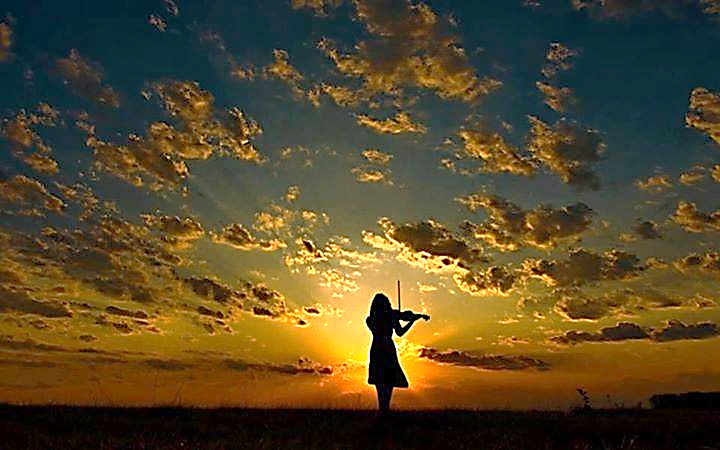 HAZ DE TI HERRAMIENTA QUE EMPUJE DINAMISMO
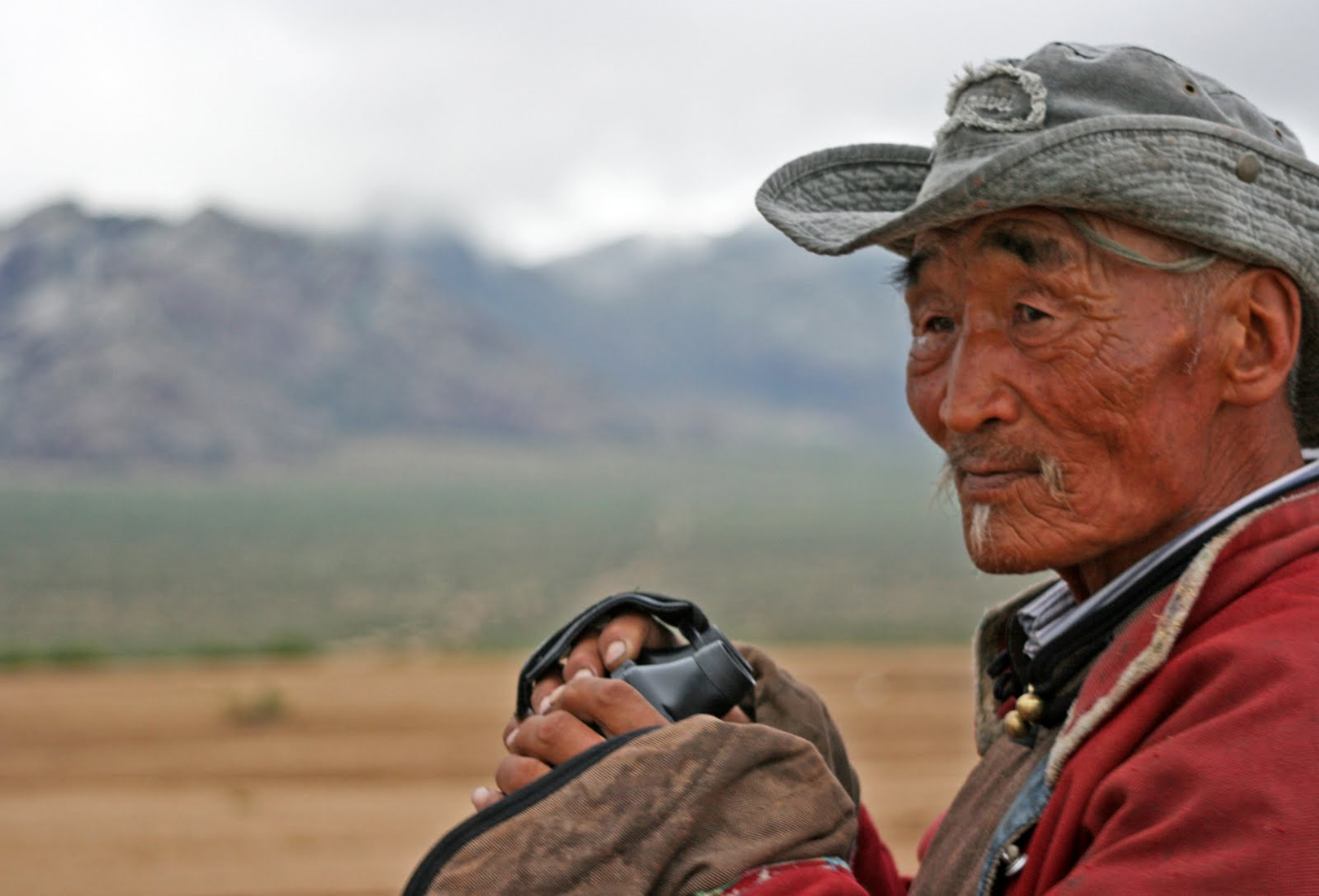 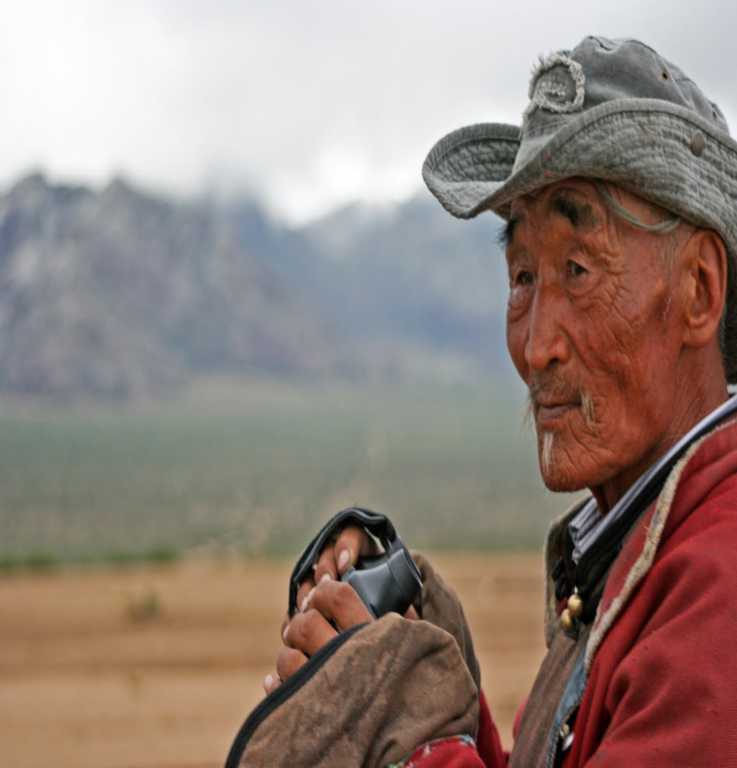 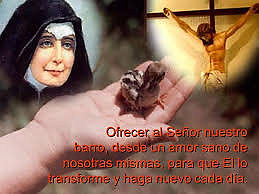 VIVE CONSENCILLEZYTENDRÁSP A Z  YCREDIBILIDAD
SE MÁS SAGAZ QUE LOS HIJOS DE LAS TINIEBLAS
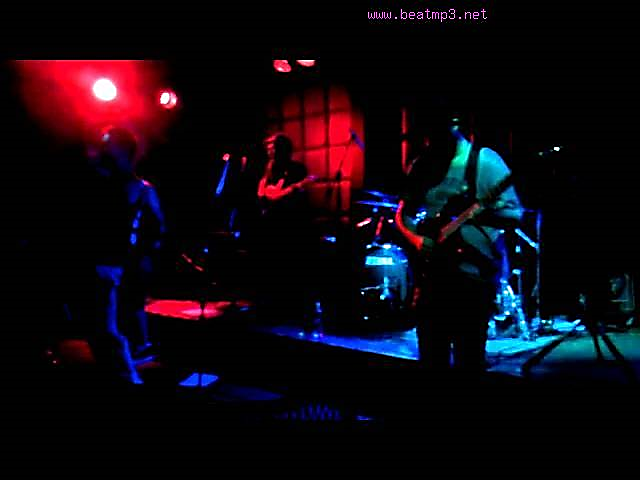 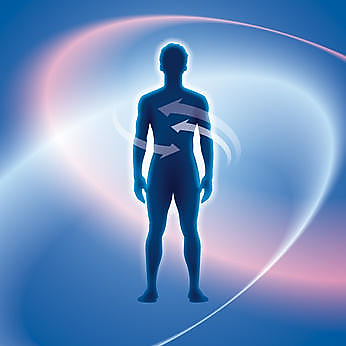 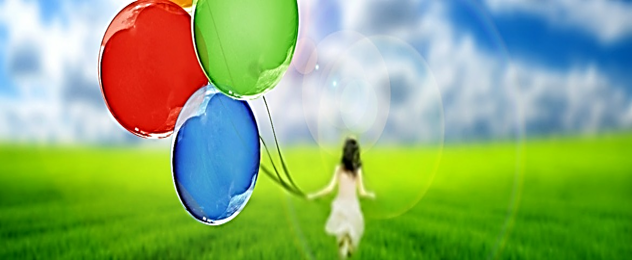 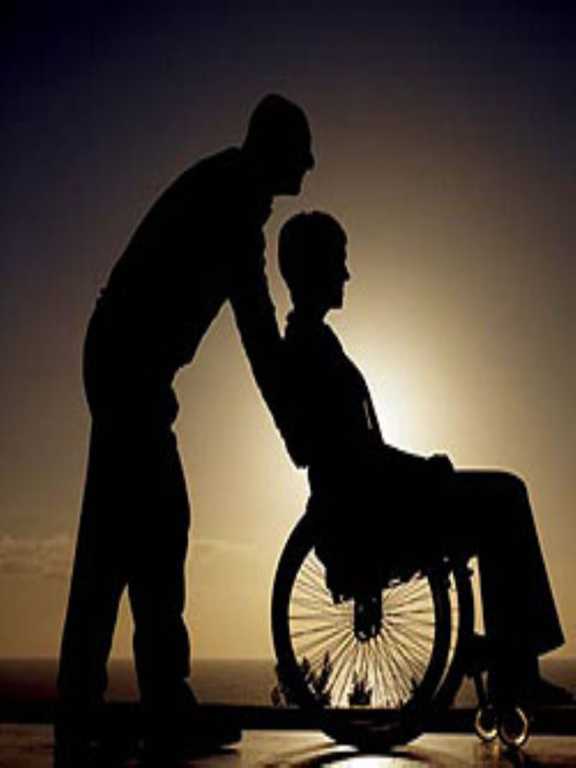 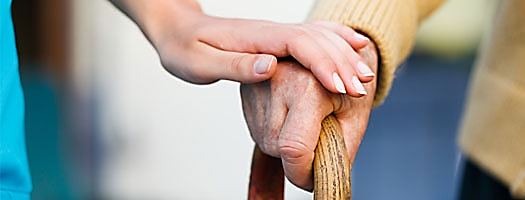 NO PIERDESEL TIEMPOCUANDOACOMPAÑASA ENFERMOS
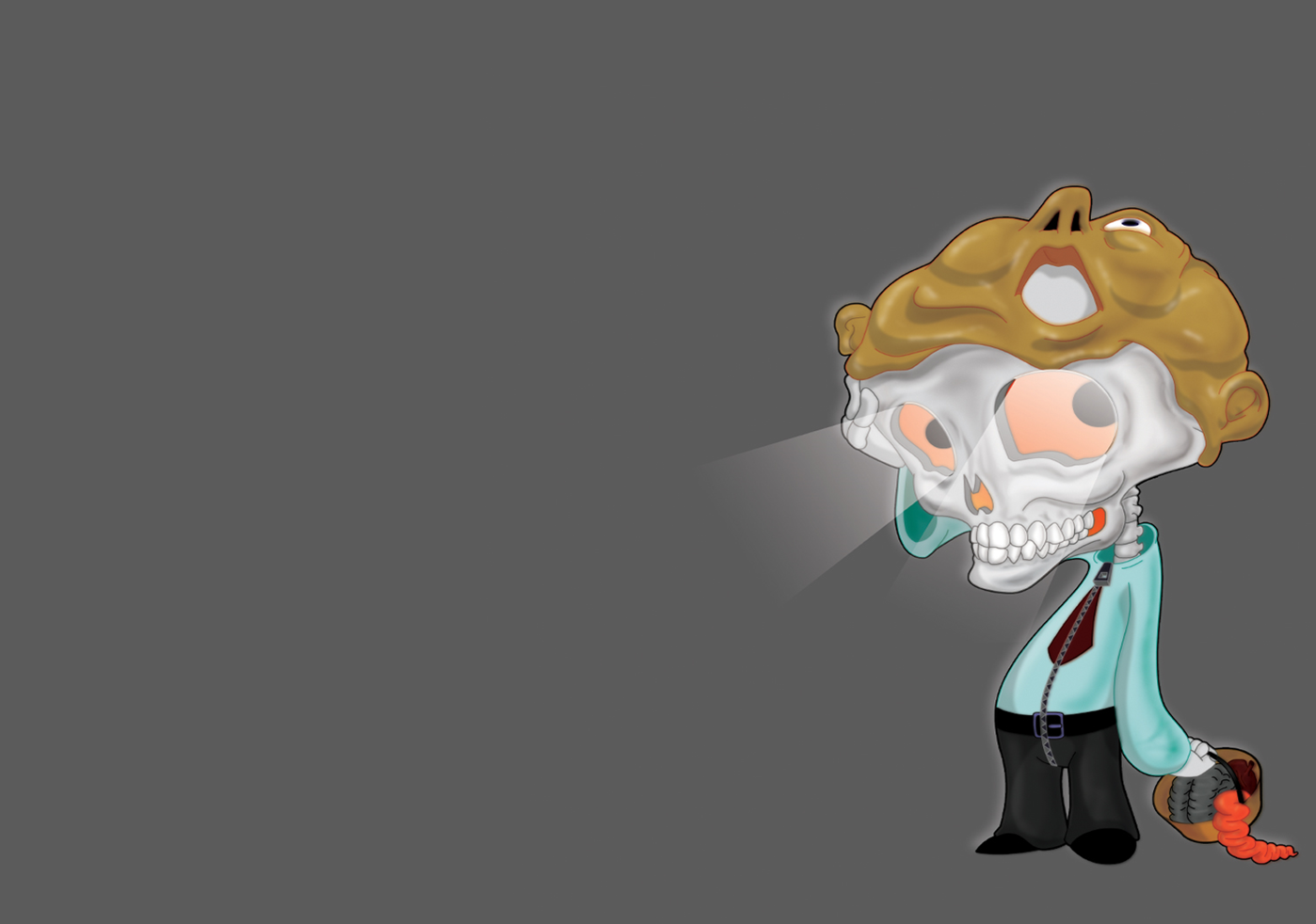 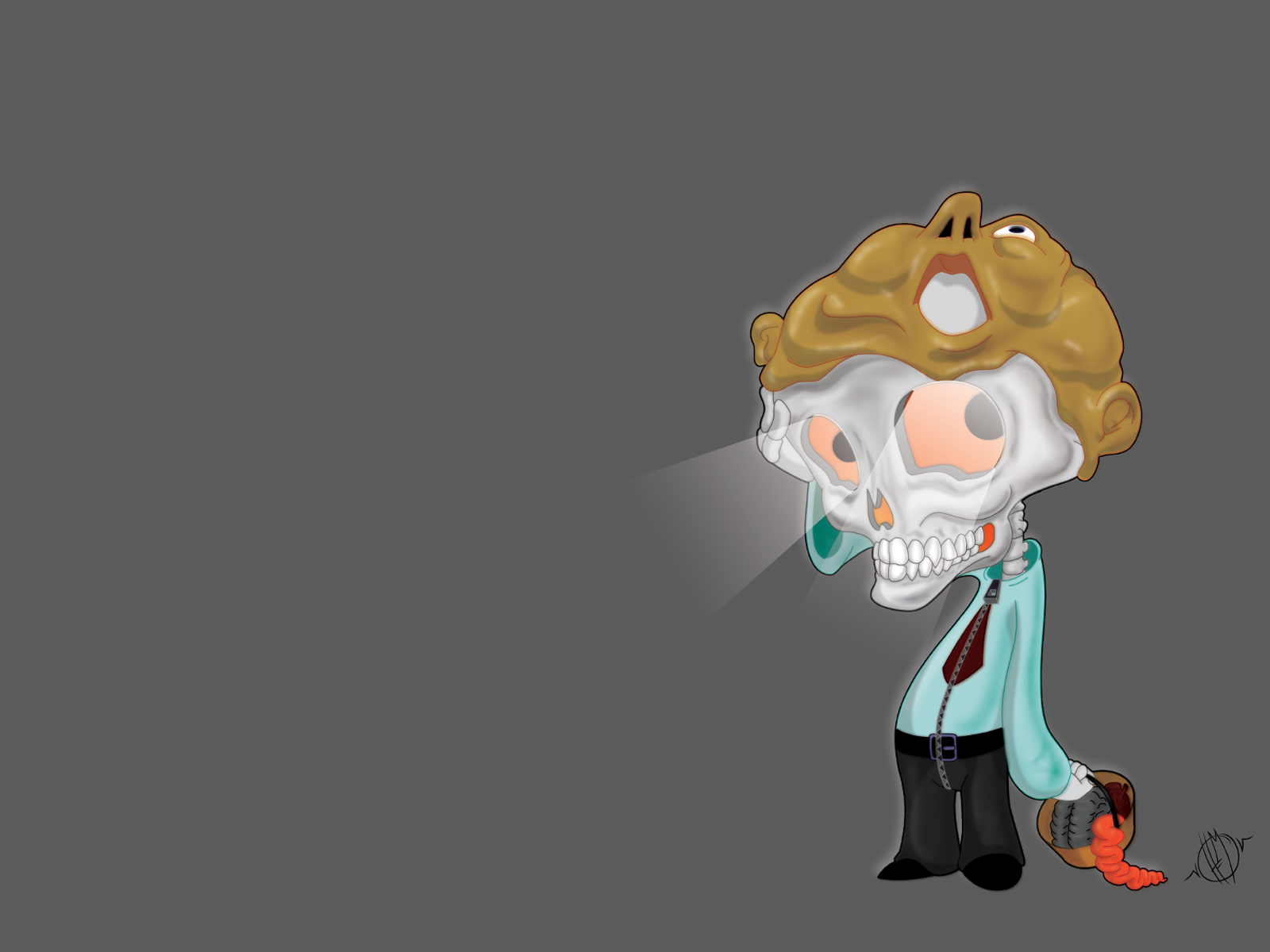 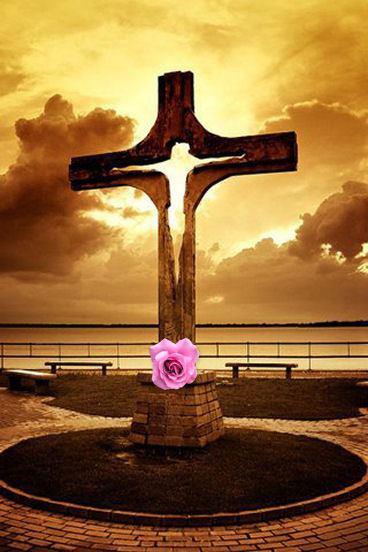 Jamásseasunser“roto”…robustece laF E
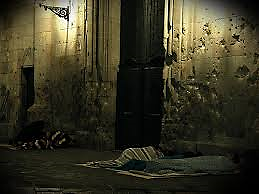 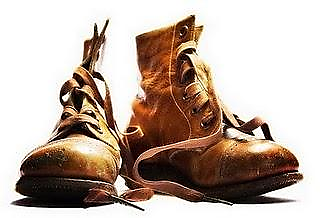 No vagabundees,céntrate en tuDEBER, ten VIGOR
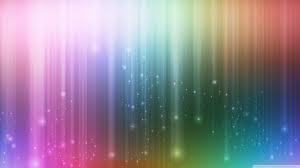 SIENTE Y VIVE LA VIDA CON FUERZA
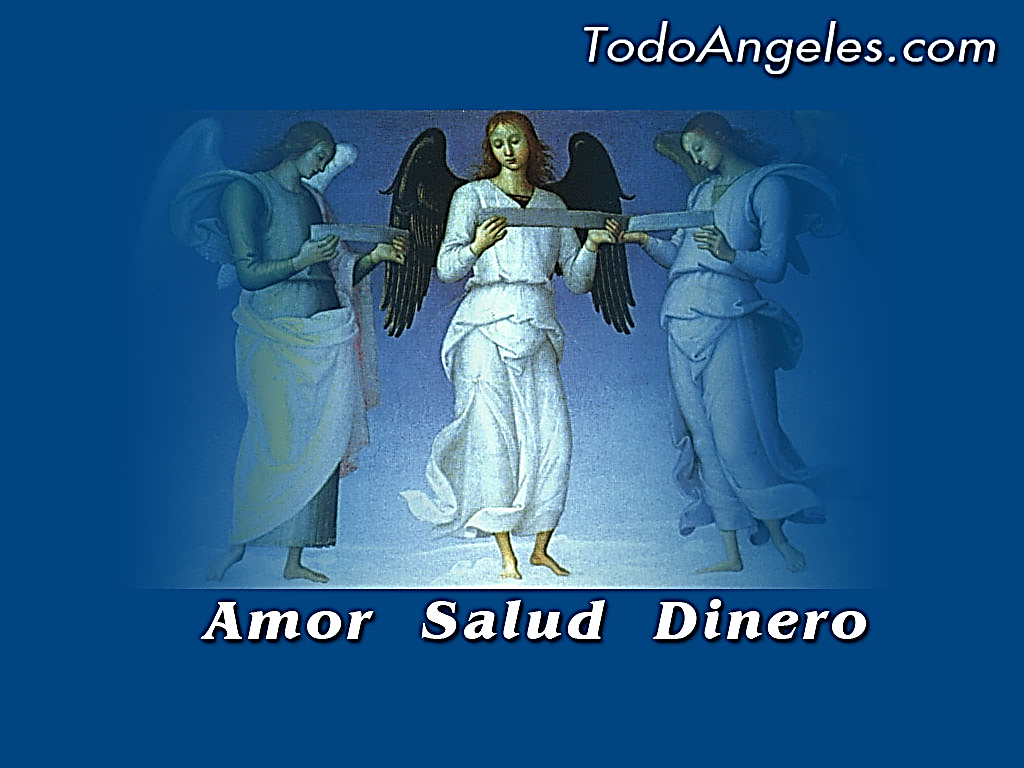 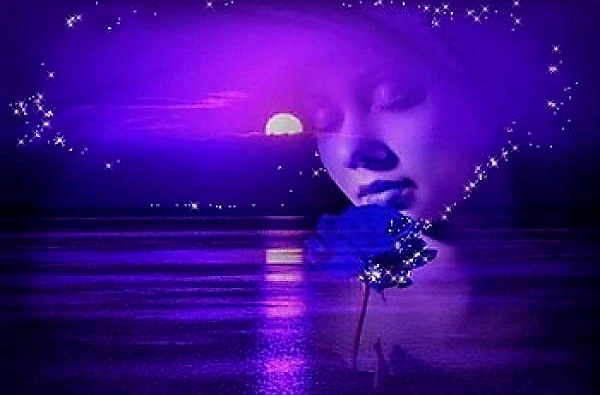 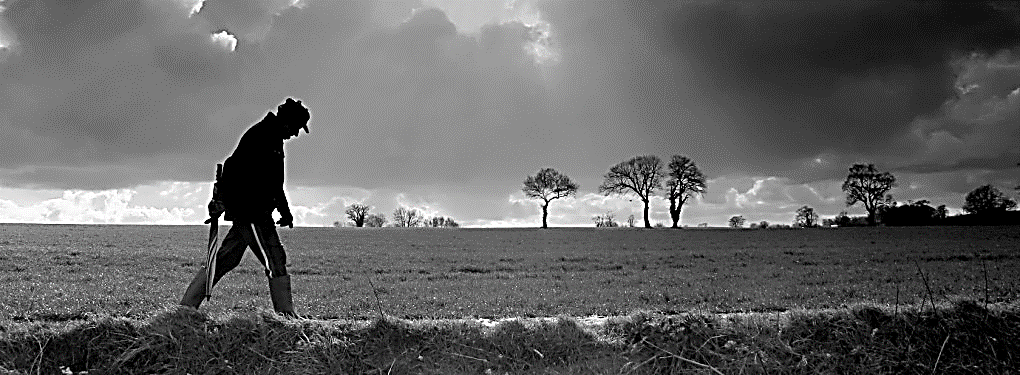 TU
RUPTURA
INTERIOR
DAÑA
A LA
SOCIEDAD
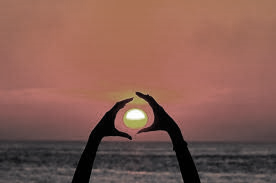 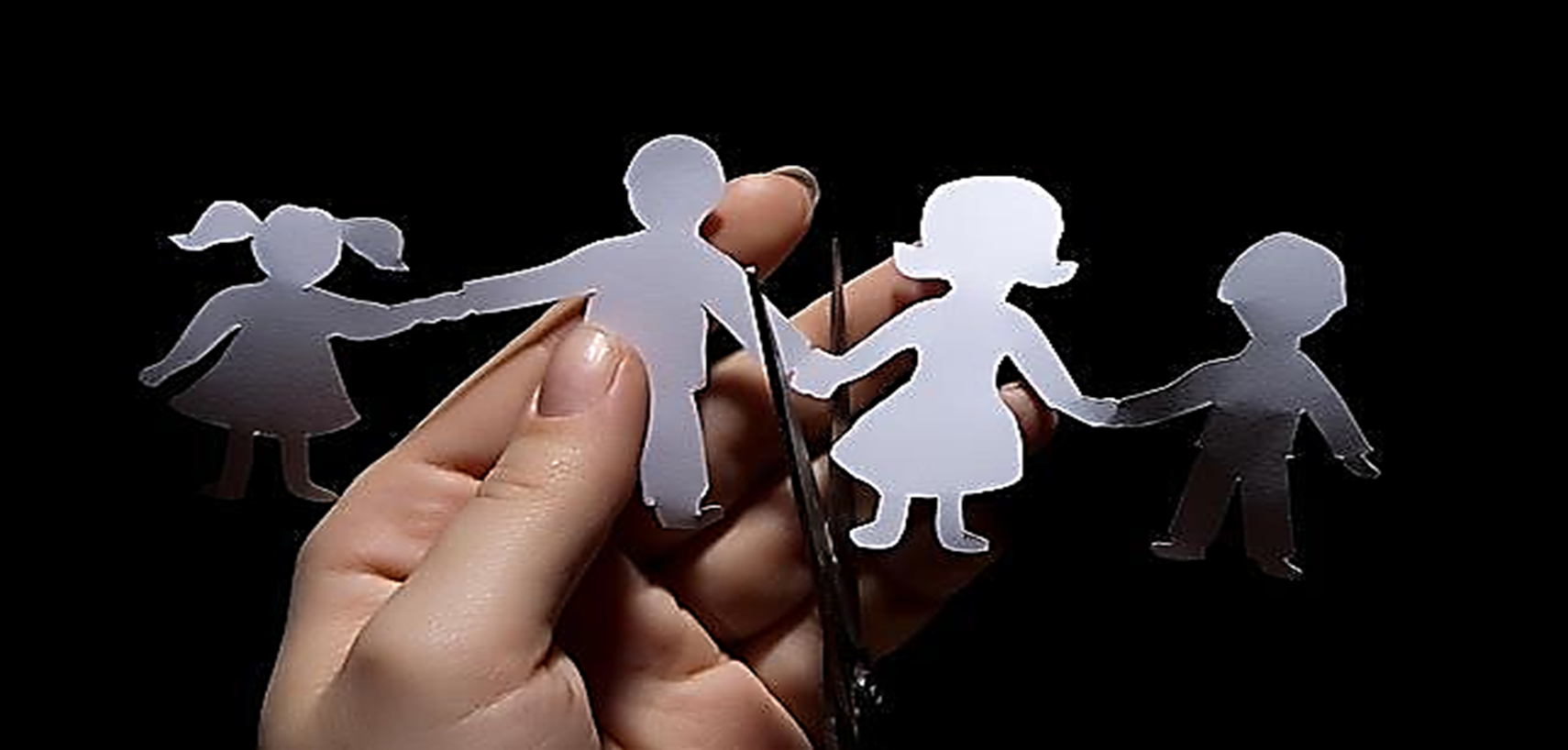 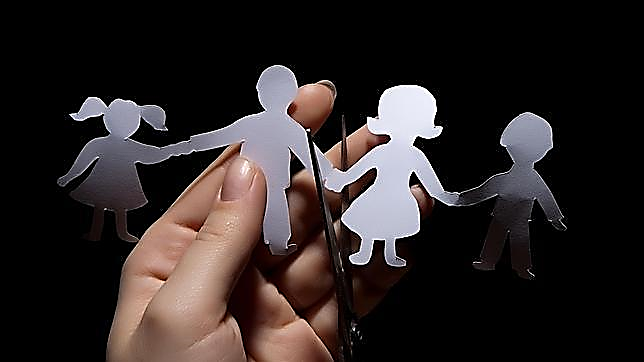 Un divorcio es una llaga a cada uno y a la sociedad
UN SER HUMANO SIN FORMACIÓN ES                                                                   FOCO DE MALES
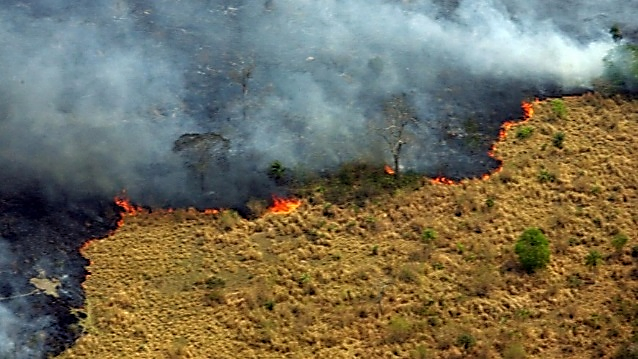 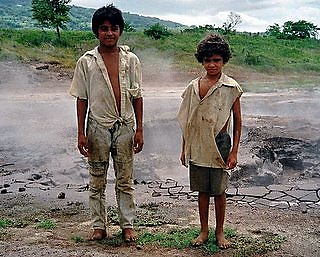 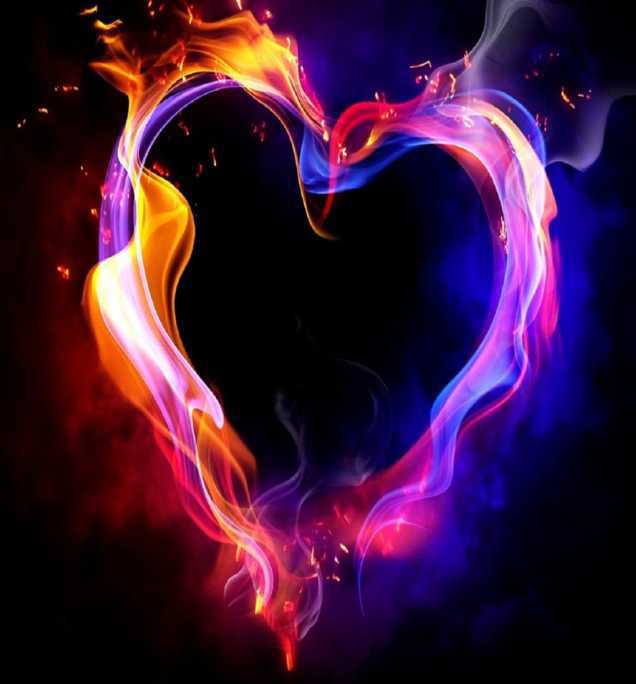 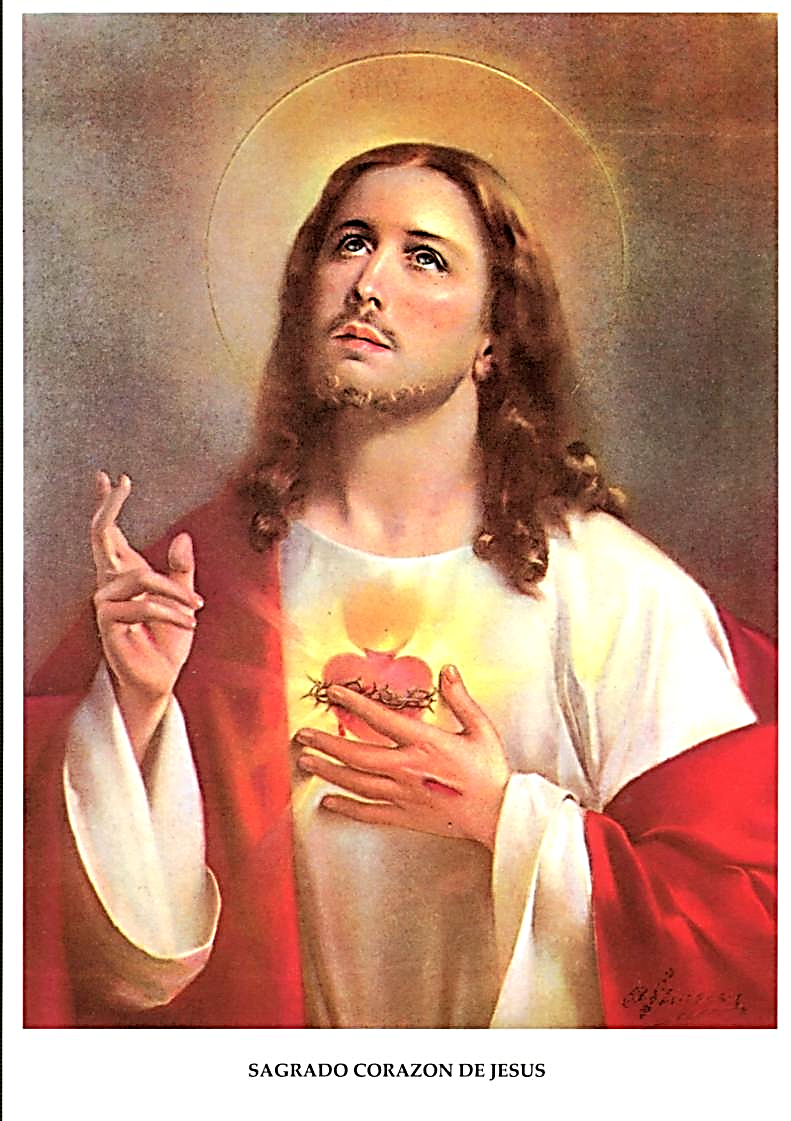 ¡VITALIZA ESE CORAZÓN!
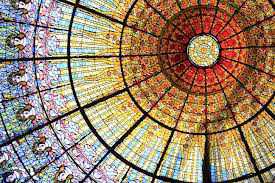 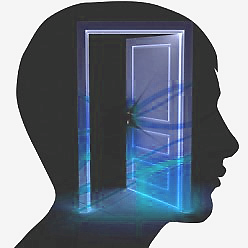 SIEMPRE TIENES ALGO QUE OFRECER
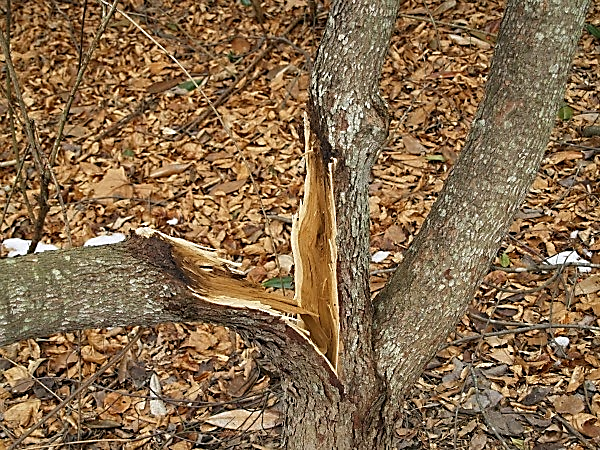 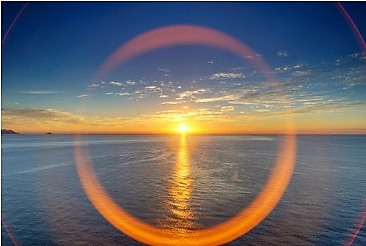 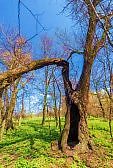 UN ÁRBOLDAÑADOES UNAPARTECITADAÑADADELCOSMOS
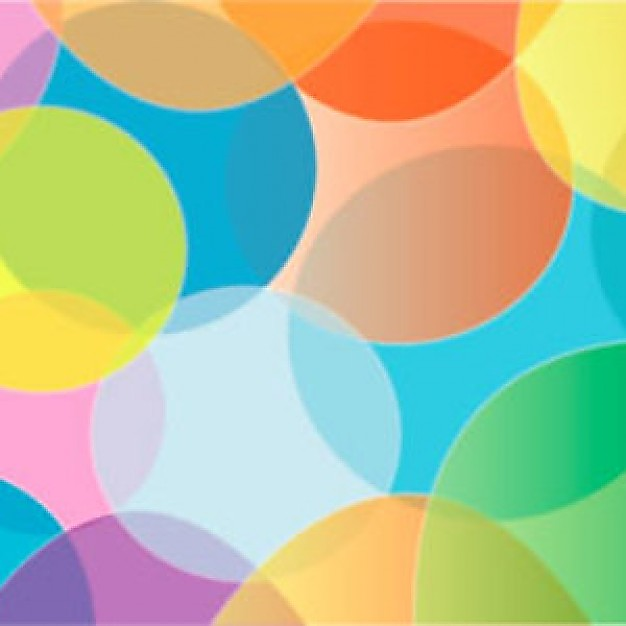 Llena tus ¡vacíos! de obras vitales
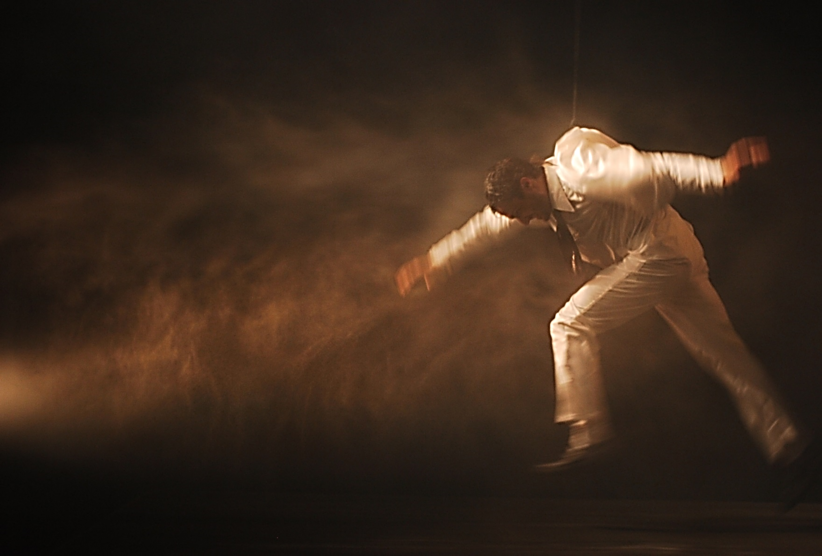 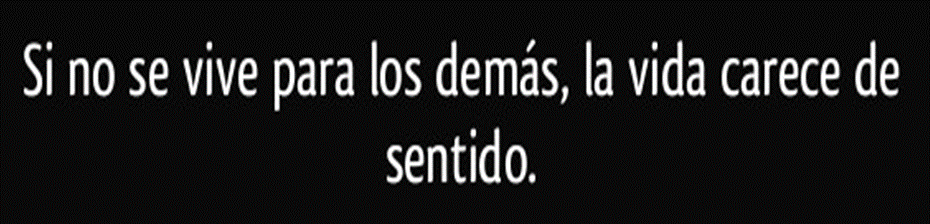 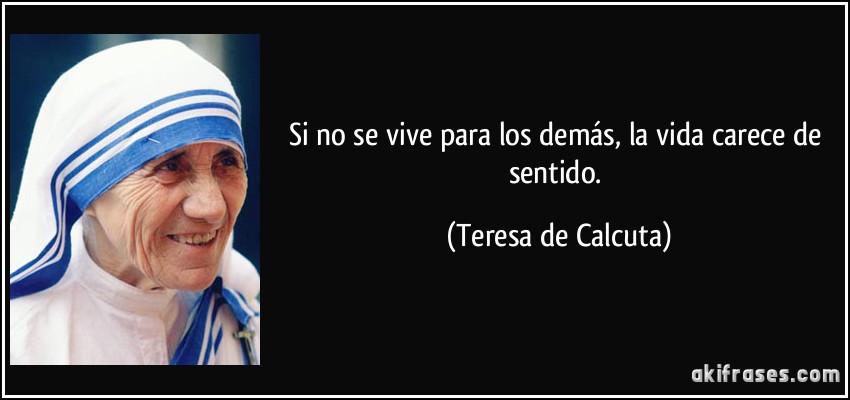 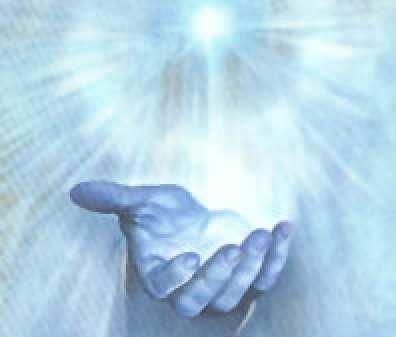 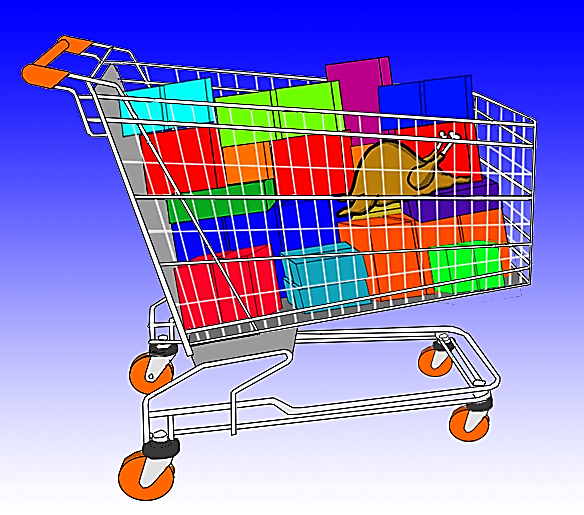 ElconsumismominusvaloraelA L M A y elCORAZÓN
?
Intenta ver en  personas y cosas a DIOS
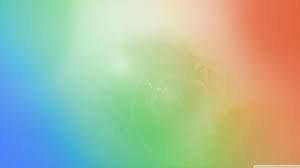 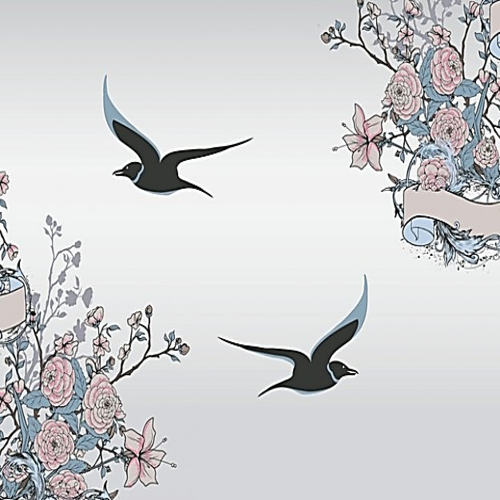 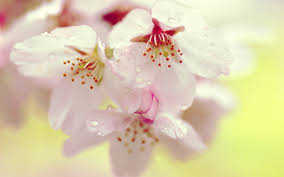 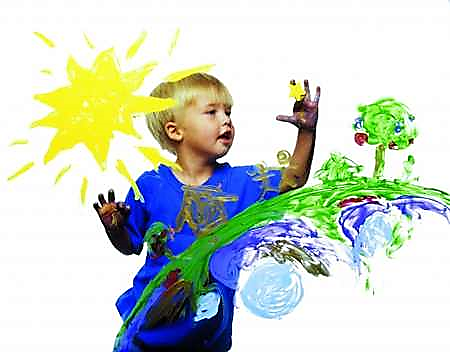 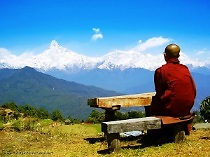 SER EQUILIBRADO en la INTIMIDAD es ¡SER!
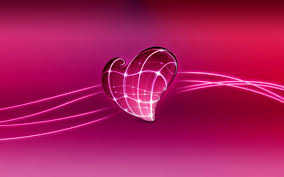 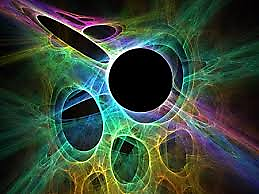 Lasolamateriaesvacíoydesconsuelo
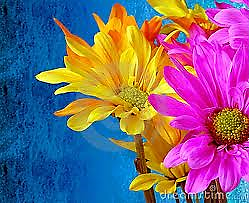 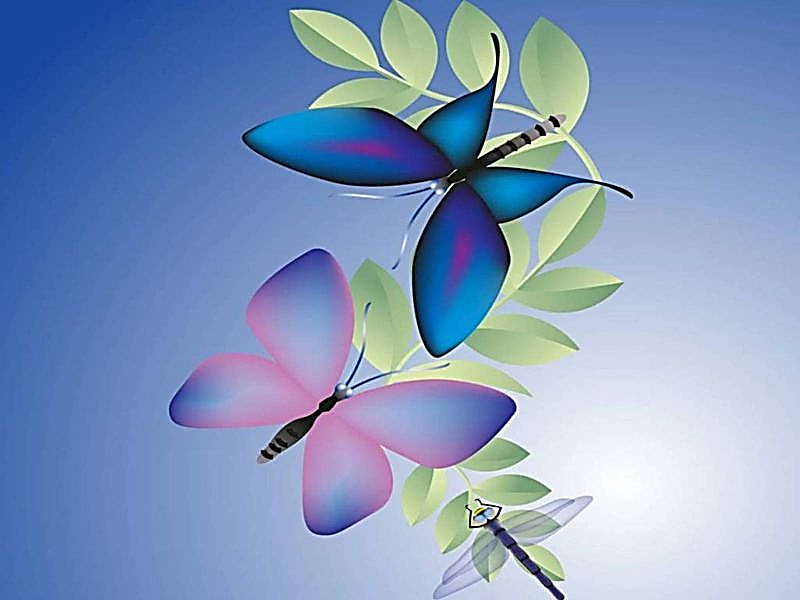 Recuerda estas Aes:
ALMA CRISTALINA
A
AMAR de CORAZÓN
ALEGRÍA INTERIOR
José Soler Mataix